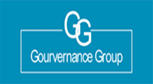 Présentation de l’Unite de la Lutte Contre Corruption
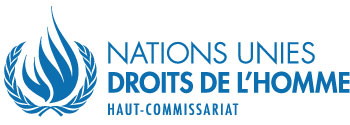 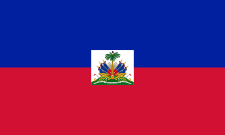 Plan
Contexte et historique de la creation de l’ULCC
Missions de l’ULCC
Organisation de l’ULCC
Comment mettre en branle l’ULCC
Comment procède l’ULCC
Objectif
Cette formation vise à render les participants aptes à connaitrre l’importance de l’ULCC et l’utiliser dans la lute contre la corruption.
ULCC
L'ULCC est un organisme administratif relevant du Ministère de l'Économie et des Finances, avec la personnalité juridique et l'autonomie administrative et financière. Son autorité s'étend à tout le territoire national, avec cinq bureaux départementaux situés à St-Marc, Cap-Haïtien, Miragoâne, Cayes et Hinche. Elle joue un rôle central dans la lutte anti-corruption en Haïti.
Contexte et historique de sa creation 

 La loi haïtienne de 2014 définit la corruption comme l'utilisation abusive d'une fonction publique à des fins personnelles ou pour le bénéfice d'autrui. Cependant, selon le classement de Transparency International en 2017, Haïti est considéré comme le 23e pays le plus corrompu au monde.
Pour combattre ce problème, Haïti a mis en place des mesures anti-corruption depuis 1834, notamment à travers sa constitution de 1987 (articles 238 à 243) et son code pénal (articles 137 à 144). Le pays a également ratifié des conventions internationales contre la corruption en 2004 et 2007.
Pour combattre ce problème, Haïti a mis en place des mesures anti-corruption depuis 1834, notamment à travers sa constitution de 1987 (articles 238 à 243) et son code pénal (articles 137 à 144). Le pays a également ratifié des conventions internationales contre la corruption en 2004 et 2007.
Plusieurs institutions œuvrent contre la corruption en Haïti, dont la Cour supérieure des comptes et du contentieux administratif, l’Unité centrale de renseignements financiers, la Commission nationale des marchés publics, l’Inspection générale des finances, et l’Unité de lutte contre la corruption (ULCC).
Creation de l’ULCC par décret le 08 septembre 2004
Mission de l’ULCC
L’ULCC a pour mission de combattre la corruption dans ses multiples formes, au sein de l’administration publique en particulier et dans la vie publique en général.
En outre, elle tend à la protection des biens publics et collectifs. En ce sens, elle s’assure que les mesures prises dans le but de prévenir, sanctionner et éliminer les actes de corruption soient efficaces.
.
L’ULCC a également pour rôle de faciliter la transparence dans la gestion de la chose publique. Dans le but de favoriser l’investissement privé, de moraliser l’administration publique et la vie publique en générale, l’ULCC est tenue d’établir un climat de confiance dans le pays.
En résumé l’ objectif de l'Unité est de lutter contre la corruption et ses manifestations dans l'administration publique, de protéger les biens publics, de promouvoir la transparence dans la gestion publique et de moraliser la vie publique.
Structure de l’ULCC
L'Unité de Lutte contre la Corruption (ULCC) est dirigée par un conseil d'administration composé de trois membres, présidé par le ministre de l'Économie et des Finances. 
Le quotidien de l'ULCC est géré par un Directeur général, avec le soutien d'un Directeur des Opérations et d'un Directeur Administratif et Financier, formant ainsi un conseil de direction. 
Les agents de l'ULCC sont nommés par le Directeur général et doivent prêter serment devant le Doyen du Tribunal de Première Instance. Ils ont le statut d'Officiers de Police Judiciaire (OPJ) et peuvent mener des enquêtes conformément au Code d'Instruction Criminelle.
Le Conseil de direction a pour mission de rechercher les facteurs favorisant la corruption dans la législation et de recommander leur élimination. Il conseille également les entités publiques et privées en matière de prévention de la corruption et sensibilise la population aux dangers de la corruption. Il peut délivrer un label de probité aux entités administratives du secteur public qui respectent les principes d'intégrité et de transparence.

Le ministère de l'Économie et des Finances peut mettre en place un Comité consultatif pour favoriser la coopération entre l'administration publique, les entreprises publiques et la société civile. David Basile est actuellement le Directeur général de l'ULCC, nommé en 2017 pour succéder à Lionel Constant Bourgoin, ancien secrétaire général du CSPJ.
Comment mettre en branle l’ULCC
Pour mettre en branle l'ULCC (Unité de Lutte Contre la Corruption), voici les étapes à suivre :
Saisie de l'ULCC :
L'ULCC peut être activée par des dénonciations ou des plaintes.

Dénonciation :
Toute victime, témoin ou personne informée d'actes de corruption peut dénoncer à l'ULCC.
La dénonciation diffère de la plainte : la plainte est déposée par la victime, tandis que la dénonciation peut être faite par des témoins ou toute personne ayant connaissance de l'acte répréhensible.
Modalités de dénonciation :
La dénonciation peut être effectuée par téléphone en composant le 5656.
Elle peut également être envoyée par courrier électronique à info@ulcc.gouv.ht.
Une autre option est d'envoyer une correspondance au Directeur général de l'ULCC.

Présentation en personne :
Enfin, il est possible de se rendre en personne soit au bureau central de l'ULCC à Pacot, soit dans l'un de ses 5 bureaux départementaux.

En suivant ces procédures, les individus peuvent activer l'ULCC pour enquêter sur des cas de corruption.
Comment procède l’ULCC pour combattre la corruption
L'ULCC (Unité de Lutte Contre la Corruption) procède de la manière suivante pour combattre la corruption de manière concrète :

Réception des plaintes :
Le Conseil de direction de l'ULCC prend en charge les plaintes qui lui sont soumises.
Exploitation des informations :
L'ULCC utilise les informations reçues pour mener des enquêtes.
Enquêtes :
Lorsque le Conseil estime que les faits découverts peuvent constituer une infraction de corruption, il saisit les autorités judiciaires en vue de poursuites légales.
Collaboration :
L'ULCC travaille en collaboration avec les organismes nationaux et internationaux impliqués dans la lutte contre la corruption.
Rapports :
Le Conseil adresse un rapport au Ministre de l'Économie et des Finances tous les trois mois, détaillant le fonctionnement de l'ULCC.
Pouvoirs des agents :
Le Directeur général et les agents de l'ULCC ont des pouvoirs similaires à ceux des inspecteurs fiscaux.
Cependant, ils ne sont pas autorisés à divulguer les résultats de leurs enquêtes tant que l'affaire n'est pas conclue.
En résumé, l'ULCC prend en charge les plaintes, mène des enquêtes, collabore avec d'autres organismes, et, lorsque nécessaire, transmet les cas de corruption présumée aux autorités judiciaires pour des poursuites légales. Les enquêtes menées par l'ULCC sont confidentielles jusqu'à ce que l'affaire soit résolue.